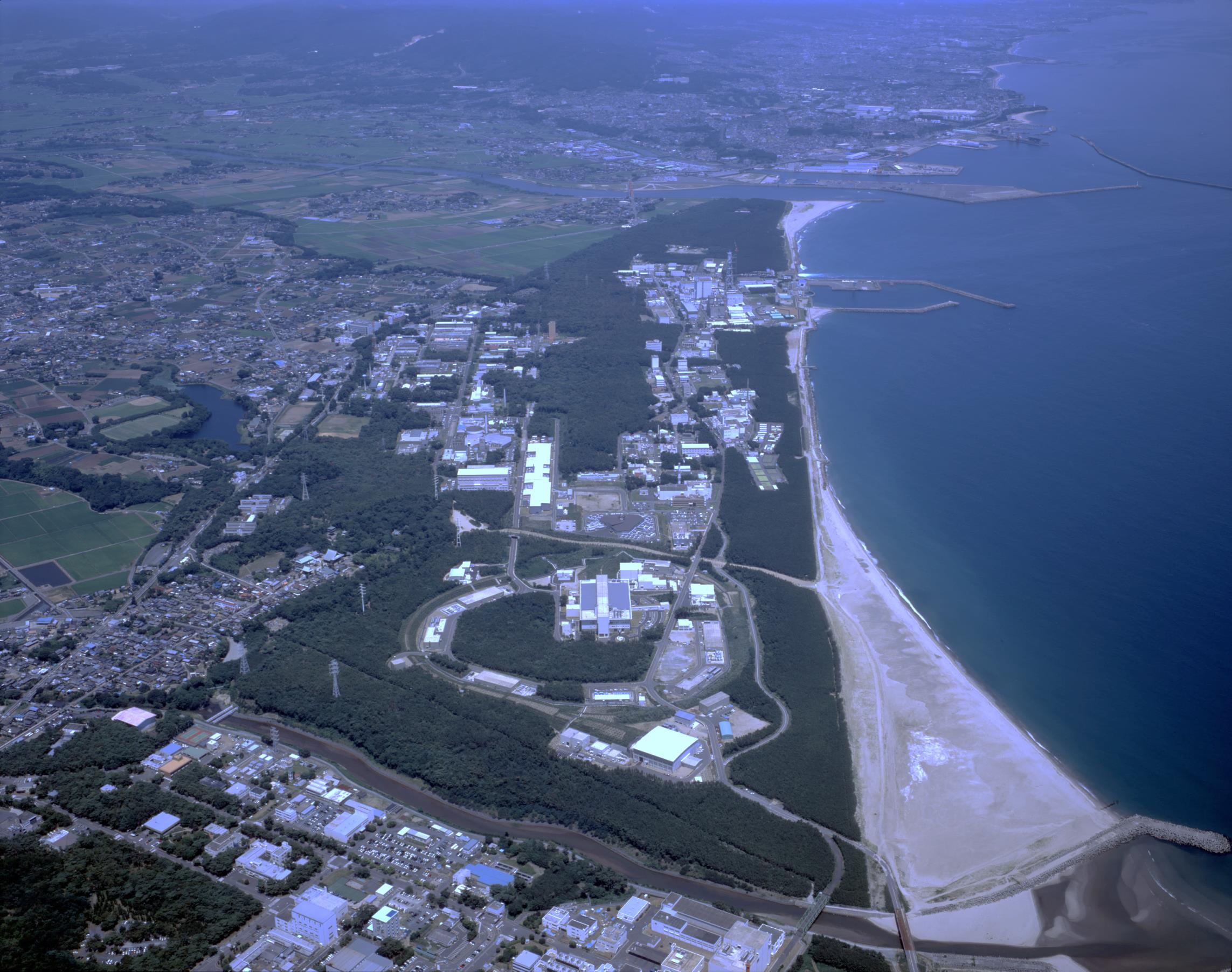 US-Japan Collaboration on high-intensity neutrino beams

   Laser manipulation of H- beams      -- JFY2018 Progress status at J-PARC
Pranab K. Saha
On behalf of J-PARC laser stripping group
2019 collaboration meeting at Fermilab, March 21
1
Introduction and collaboration outlook
■ Laser manipulations of the H- beam for utilization in stripping, 
chopping, beam diagnostic and other purposes are an important 
subject for the present and next-generation high-intensity 
proton accelerators.

■ Non-destructive and highly required not only for the existing 
high intensity machines but also to realize multi-MW beam power.
The collaboration aims at
Developing a framework for an effective laser manipulation 
of the H- beam 
 Achieve maximum efficiency with a minimum laser power.
Explore for multi-dimensional applications.
. . . . . . . . . . . .
US-Japan meeting, Fermilab 2019
2
Activities at J-PARC
Two major activities for:

1. Proof-of-principle (POP) demonstration for 400 MeV H- stripping to protons by using only lasers.
--- Ultimate goal is to realize laser stripping of 400 MeV 
H- charge exchange system.

2. Multi-dimensional laser manipulations of 3 MeV H- 
at RFQ-TF. 
--- H- neutralization, transverse and longitudinal H- beam diagnostics, etc  by using roof-top laser profile and/or two-mirror non-resonant laser cavity.
 Strong feedback to the 400 MeV laser stripping and beam instrumentations.
US-Japan meeting, Fermilab 2019
3
Progress highlights in JFY 2018
1. Collaboration between JAEA & UEC (Univ. of Electro-Communications) 
has been established for development of the laser systems for 400 
MeV H- laser stripping POP demonstration and also for ultimate goal.
Development of the laser system is in progress.

2. David Johnson from Fermilab visited J-PARC in March 2-16 
as KEK short-term invited fellow. 
Demonstrated two-mirror laser cavity 
with roof-top laser profile. We used 
HeNe laser for the demonstration.
Ultimately, we will develop a system 
with YAG laser.
Would be highly essential for  laser 
stripping, future applications of beam 
diagnostics.
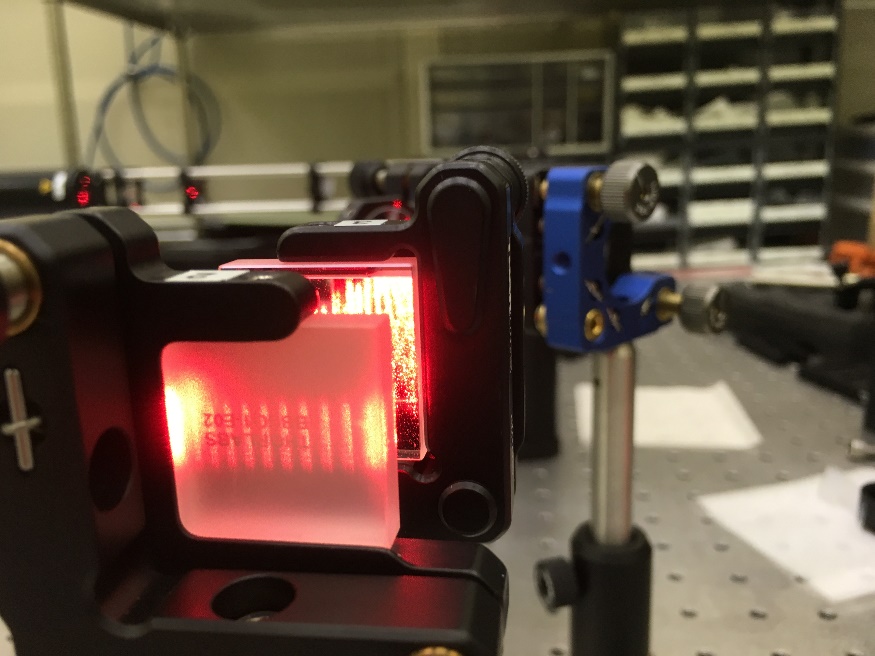 US-Japan meeting, Fermilab 2019
4
J-PARC
KEK & JAEA)
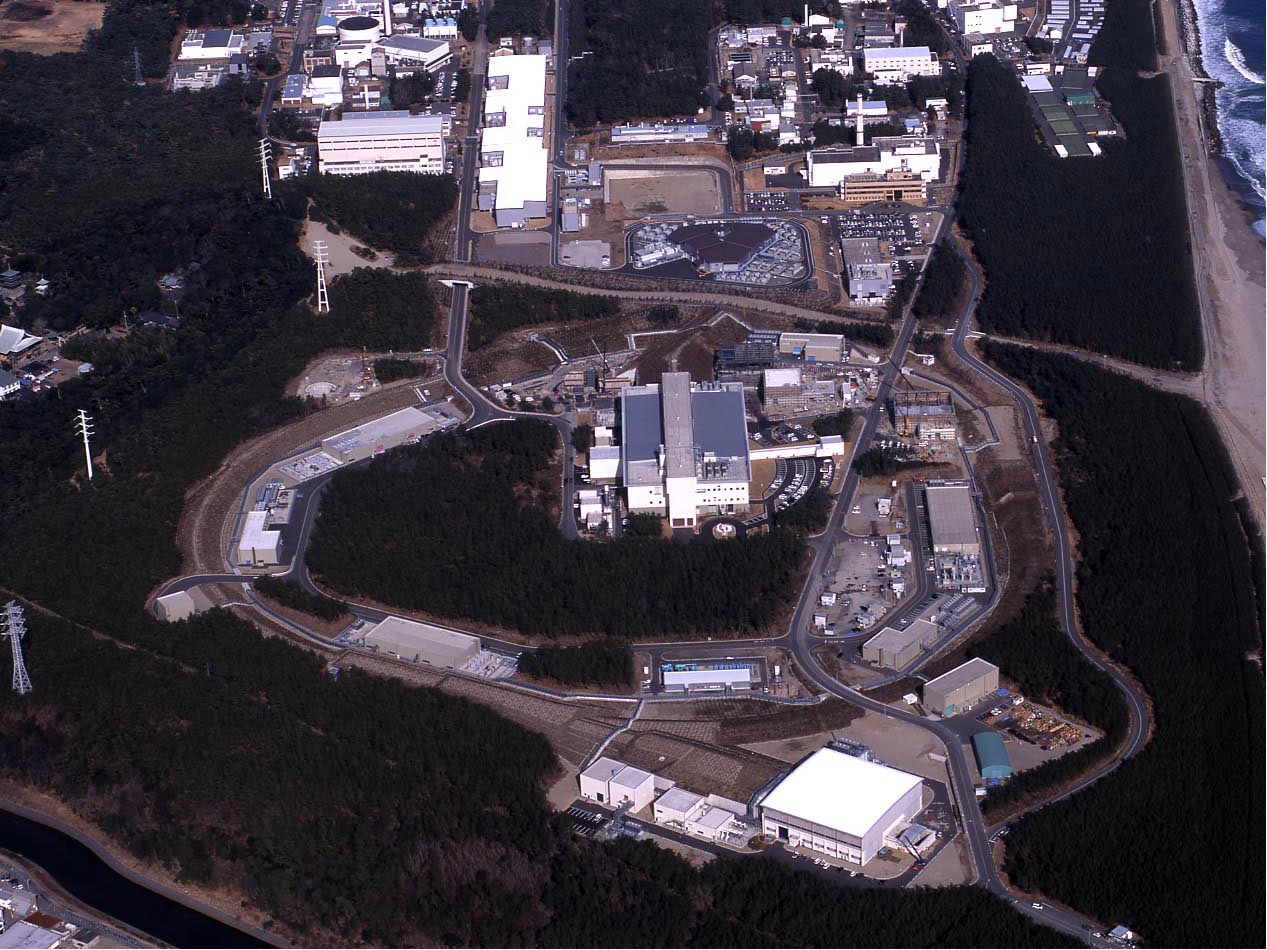 400 MeV H- Linac
Transmutation Experimental Facility (TEF)
H- p
3 GeV Rapid Cycling  Synchrotron (RCS)
Fast Extraction
Neutrino experiment (NU)
30 GeV Main Ring Synchrotron (MR)
Materials & Life Science Facility (MLF)
Slow Extraction
Hadron experiments (HD)
5
Principle of H- stripping by only lasers
Nd: YAG Laser
l=1064 nm
Nd: YAG Laser
l=1064 nm
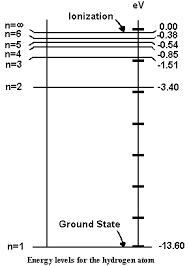 Isao Yamane, Hiroyuki Harada, Saha Pranab and Shinichi Kato
PASJ, Vol. 13, 2016, 1-11 (in Japanese)
UV laser
  l ~ 200 nm
H-
H0*
H0
p
e-
50°
90°
90°
e-
DE=12.1 eV
DE = hc/l0

l0= 102 nm
Step 2:
Excitation of H0
H0 + g → H0* (n=3)
Step 1:
H- + g → H0 + e-
Step 3:
H0* + g → p + e-
e-
e-
Doppler effect of the 400 
MeV H- beam:
b = 0.713, g = 1.426
l = l0 (1 + b cosa)g
US-Japan meeting, Fermilab 2019
6
POP Experimental area, beamline
The POP experiment will be performed at the end section of 
L-3BT (Linac to the 3-GeV Beam Transport)
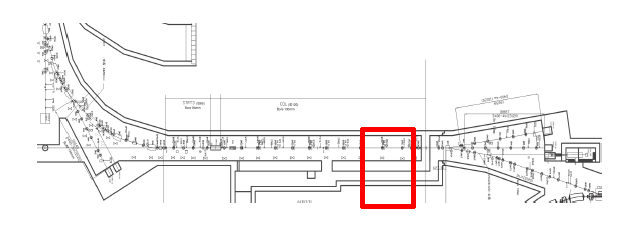 All three charge fractions 
can be simultaneously measured.
H-
p
H0
H-
US-Japan meeting, Fermilab 2019
7
End section of Linac to 3-GeV 
Beam Transport
POP experimental devices setup
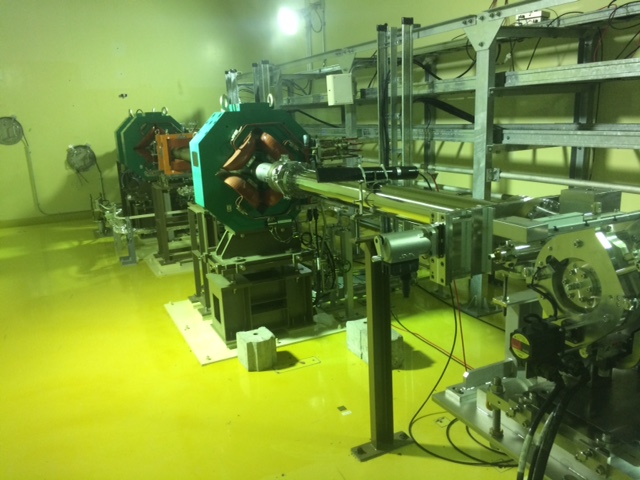 QM61
~1.5m
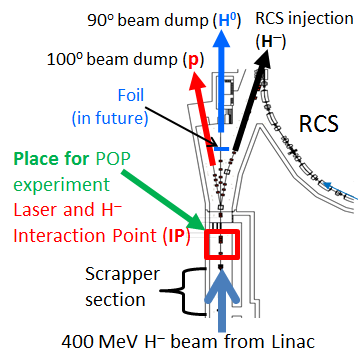 H- beam
Chamber for the 
POP demonstration
8
Vacuum chamber for the POP demonstration --- Installed
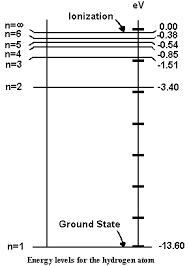 Nd:YAG laser
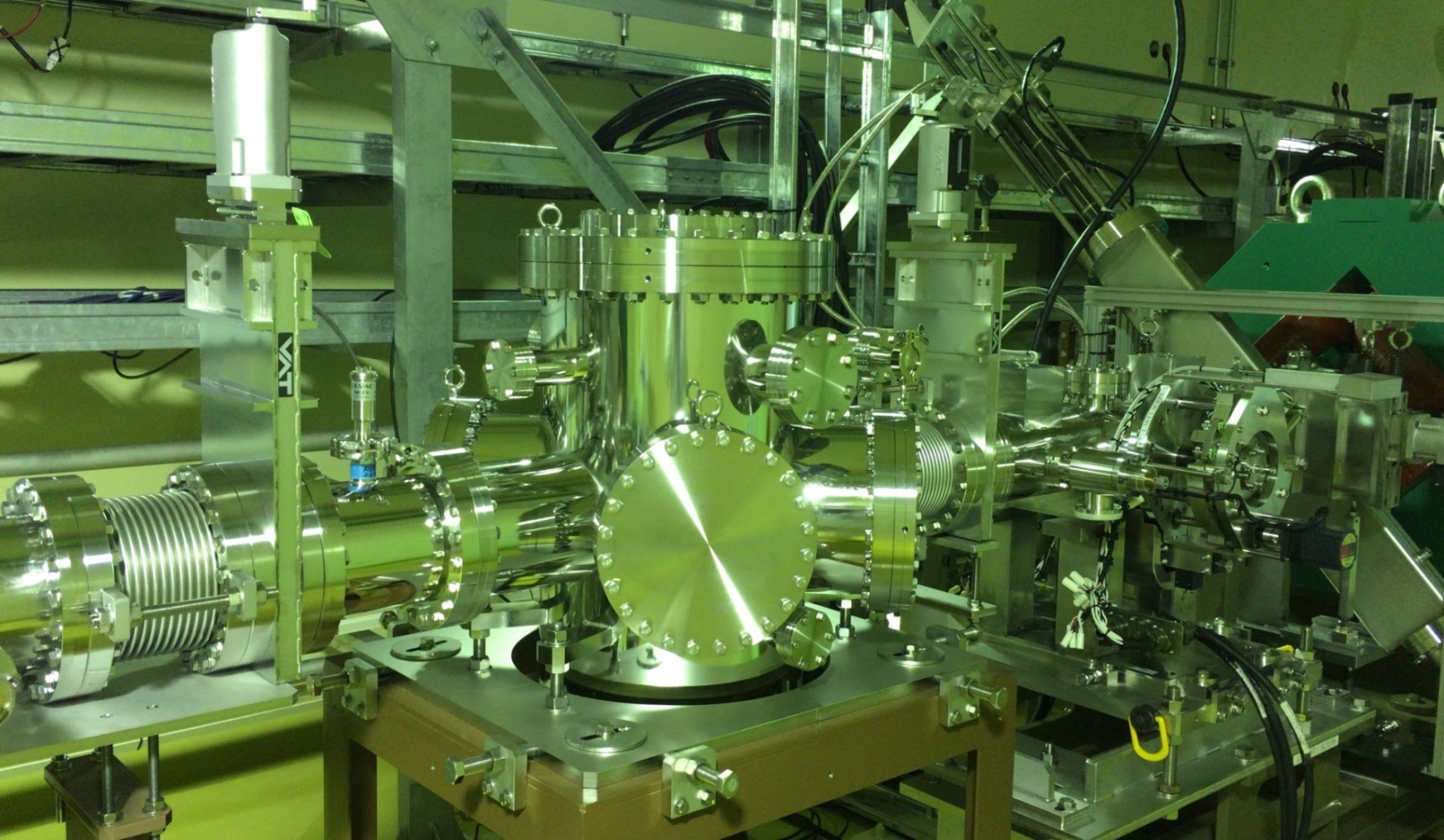 Ｙ
X
Z
H- beam
×
Vacuum 
chamber
UV laser
Big laser windows: For UV laser with angle variation one can try H0 promotions to different state up to direct ionization. 
 a = 27o , l0 = 91.2 nm          l = l0(1 + bcosa)g
US-Japan meeting, Fermilab 2019
9
RCS
40ms
0.5ms
Laser energy/pulse for POP demonstration
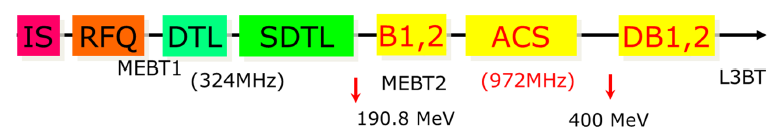 . . .
Cycle (25 Hz)
814ns
456ns
For the POP demonstration, we will use  
only a single 324 MHz micro pulse of ~100ps.

The IR laser energy/pulse is ~10 mJ 
for > 90%  neutralization and stripping.
The laser energy strongly depends on 
the H- beam sizes, which are adjustable.

For the H0 excitation, SNS demonstrated
 > 90% excitation efficiency by using 
~1 MW peak power UV laser.
We will also need a similar UV laser power.
. . .
Macro pulse
Intermediate pulses (1.2285 MHz)
(Structure @ injecting into the RCS)
. . .
3.08ns
Micro pulses (324 MHz)
0.1ns
US-Japan meeting, Fermilab 2019
10
R&D Status of the Lasers
The present Nd:YAG laser: (25 Hz, 0.2J) 
Temporal profile: Spiky and also pulse 
length too broad (>10 ns).
Measured by 
biplanar
photodiode
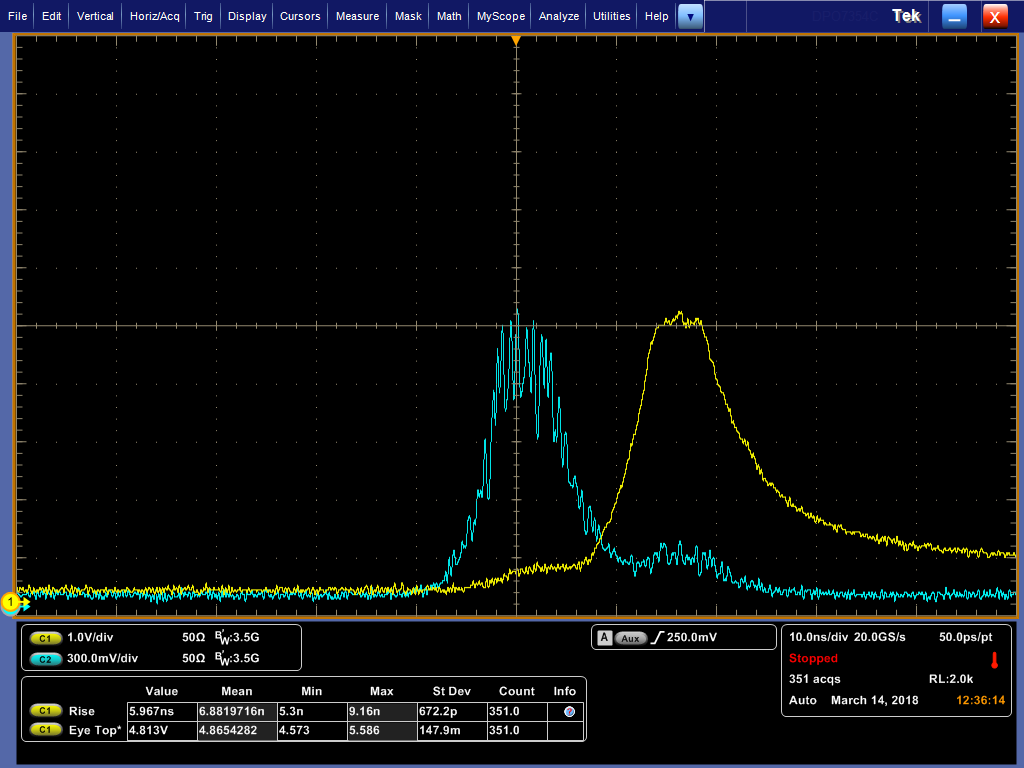 10ns/div
Modulator (EOM)
(0.1 nJ, <100 ps, 81 MHz)
Preamplifier
double core fiber
LMC fiber
amp
YAG rod amp
~10mJ?
1mJ
A new Nd:YAG laser system is under development 
J-PARC-UEC (Tokyo) collaboration
Laser specification: 100 ps, 10 mJ/pulse
For 324 MHz laser pulse we also have to 
develop optical cavity
Optical cavity
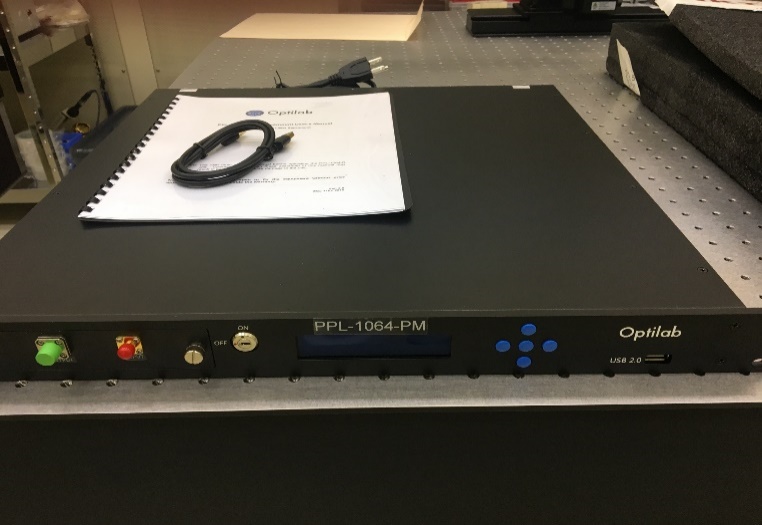 US-Japan 
Collaboration
JFY2019 bottom line
JFY2019
RF 
Clock
11
To be assembled
Laser angle control and variation tested
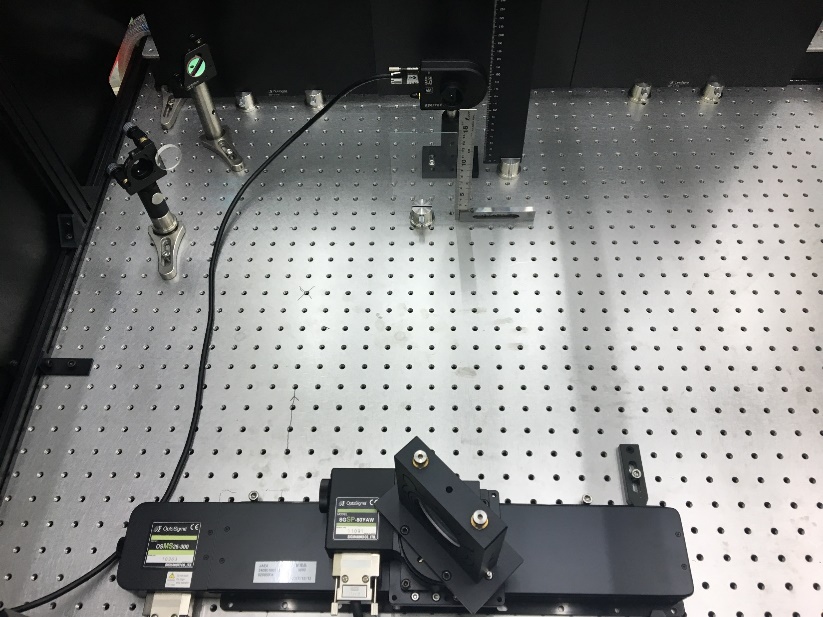 Δθ =  15 Deg.
Δθ =  10 Deg.
Δθ =  0 Deg.
H. Harada
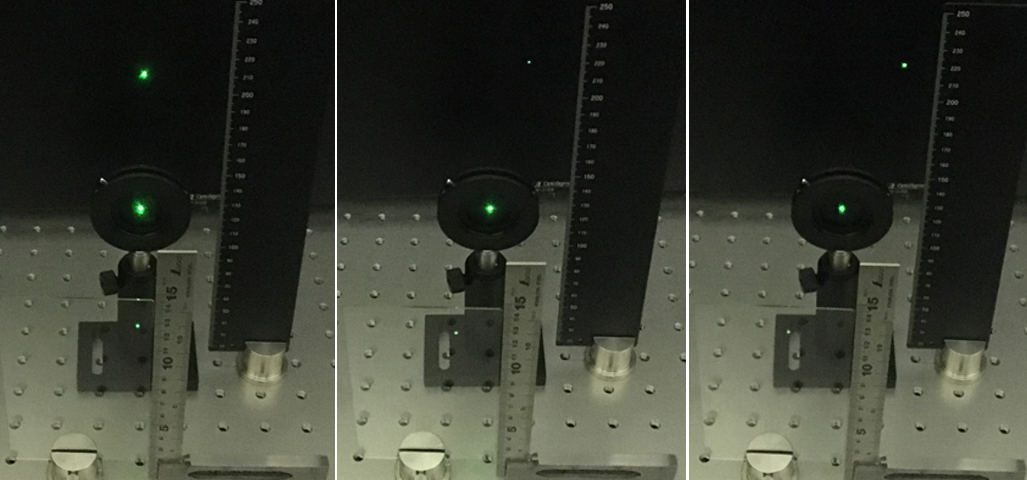 Monitor (IP)
The interaction angle, a is very important, 
especially for the H0 excitation
l = l0 (1 + b cos a)g
IP
（pinhole）
Angle control system
Rotation
Laser
Eventually changing a0
Moving
・ Different excitation level 
and even direct ionization
・ Wavelength dependence 
cross section, etc.
Glass plate
The POP chamber windows are made wider for large angle variation.
12
US-Japan meeting, Fermilab 2019
To reduce the laser power, especially for the H0 excitation1) Dispersion derivative (D’) and 2) minimization of betatron angular spread (ax ~0) are very essential.
Uniform laser beam
Utilize dispersion 
Derivative, D’
Reduce betatron 
angular spread
g1
g2
H0*
a
H0
V. Danilov, PRST-AB, 2003
g3
Eliminate transition frequency spread
gn
● Laser beam with no divergence

● Hydrogen atom with different energies 
have the same laser light frequency 
in their rest frame.

 Gain on the laser peak power.
US-Japan meeting, Fermilab 2019
13
Optimization of betatron angular spread
a = 0
f
X’
X’
{
a = 0, b enlarge
X
X
Transverse beam emittance:
e = gx2 + 2axx’ + bx’2
g = (1+a2)/b
tan(2f) = 2a/(g-b)
a, b, g, e are twiss parameters
Angular spread is controlled by optimizing a to zero and also with large b.
As for the vertical size of the H- beam, a smaller size is required to 
gain on the beam density. At SNS, sv = 0.15 mm achieved.
US-Japan meeting, Fermilab 2019
14
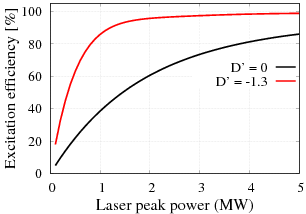 Laser power reduction by utilizing dispersion derivative.
 1/5 reduction possible
Possibility to obtain D’=-1.3 at the IP: Simulation results
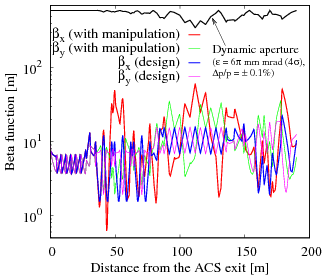 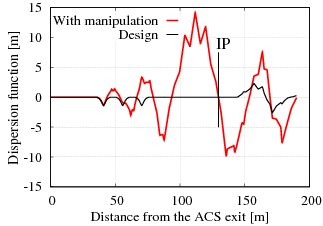 Simulations
D’ = -1.3
Experimental studies will be done
15
Laser stripping of 400 MeV H- beam--- Scheduled step by step
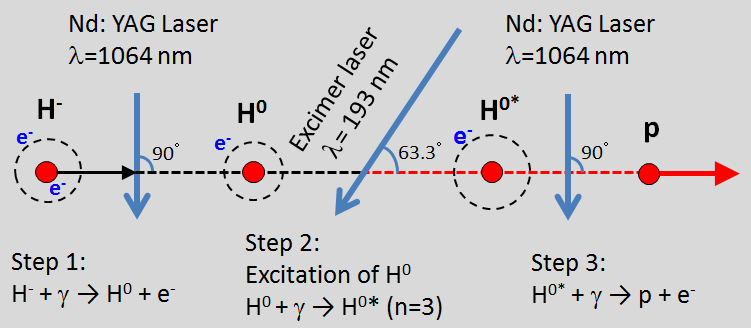 H- neutralization 
study first.
JFY 2019: A set of IR laser system for 400 MeV H- neutralization.
JFY 2020: The 400 MeV H- neutralization studies.
For stripping, UV laser is needed for H0 promotion to higher states.
JFY 2021: Hopefully, 400 MeV H- stripping studies can be started.
US-Japan meeting, Fermilab 2019
16
Laser manipulations of 3 MeV H- beam at J-PARC RFQ-TF-- Multi-dimensional studies are planned
324 MHz
In addition to 400 MeV laser stripping, we also planned for establishment of multi-dimensional applications of laser 
manipulations of H- beam for 3 MeV first at J-PARC 
RFQ TF as follows:
H- neutralization, beam diagnostic systems, beam cleaning/extinction, chopping, etc.
Bend
H-
RFQ
IS
H0
11°
LASER
23°
Schematic view of J-PARC 
RFQ-TF beam line:
3 MeV H- neutralization studies 
were done for only 10W beam 
for another purpose.
0°
US-Japan meeting, Fermilab 2019
17
Courtesy:
D. Johnson
T. Johnson
Application of Fermilab two-mirror laser cavity
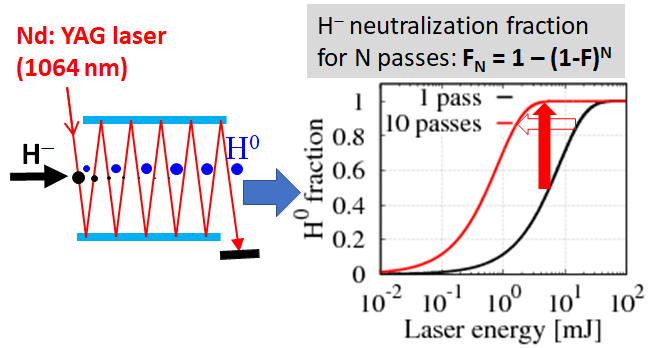 Laser power can be significantly reduced by the 
application of two mirror laser cavity system.
Finding ways for applying J-PARC laser stripping.
1/10 reduction of the laser can 
easily be achieved
Feasibility, stripping efficiency both improved.
Two-mirror UV laser cavity for the H0 excitation?
Applicable to 400 MeV laser stripping
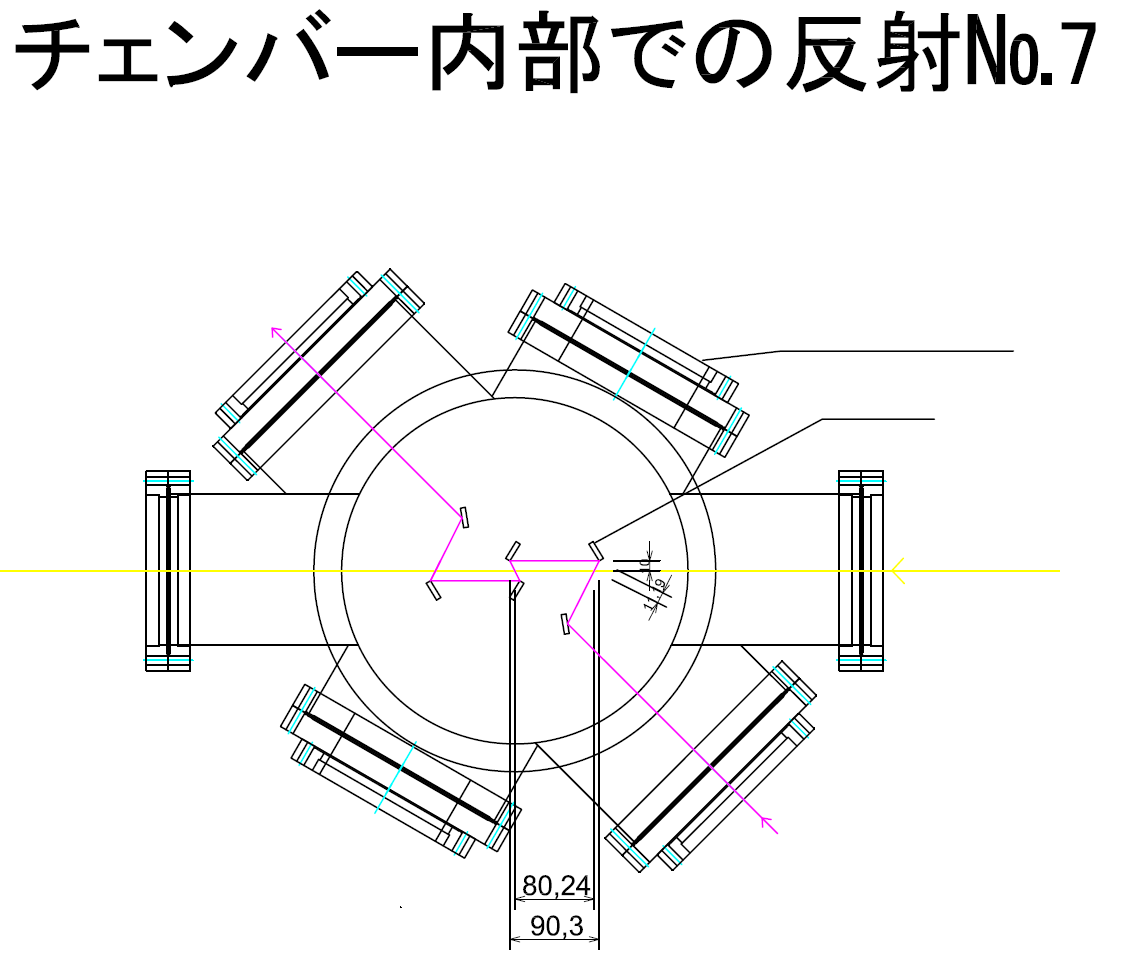 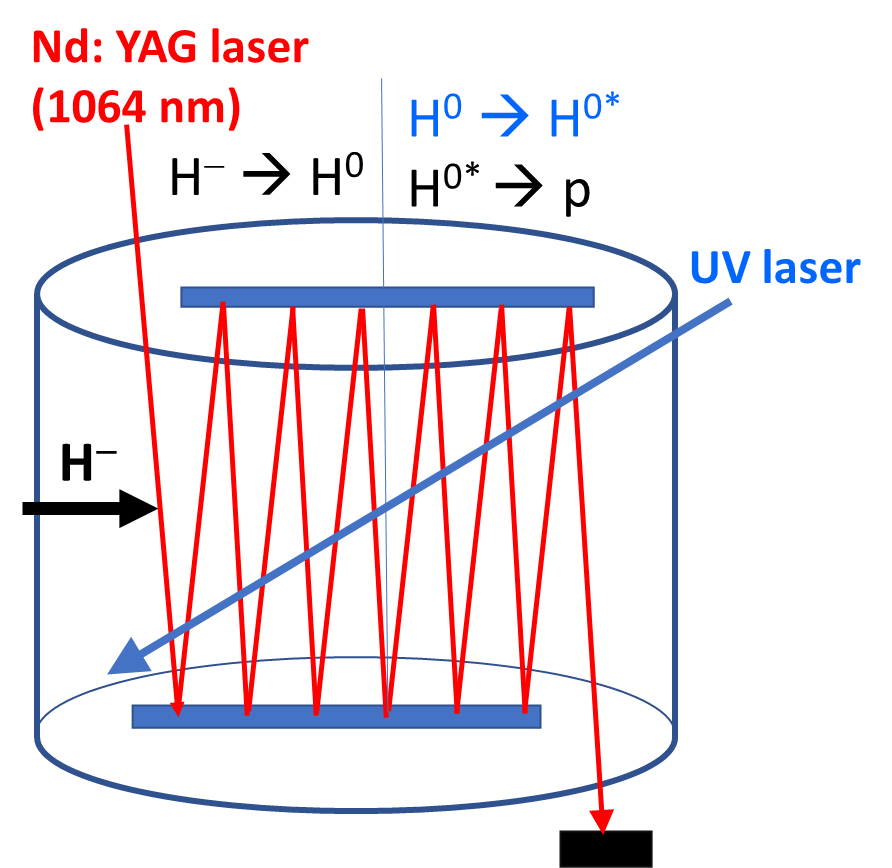 Even if 1 pass gives 75% excitation eff., 
> 95% by 3 passes
p
UV mirror coating are 
big Issues. UEC already 
started a separate program.
US-Japan meeting, Fermilab 2019
18
Development of a new transverse H- beam profile monitor system
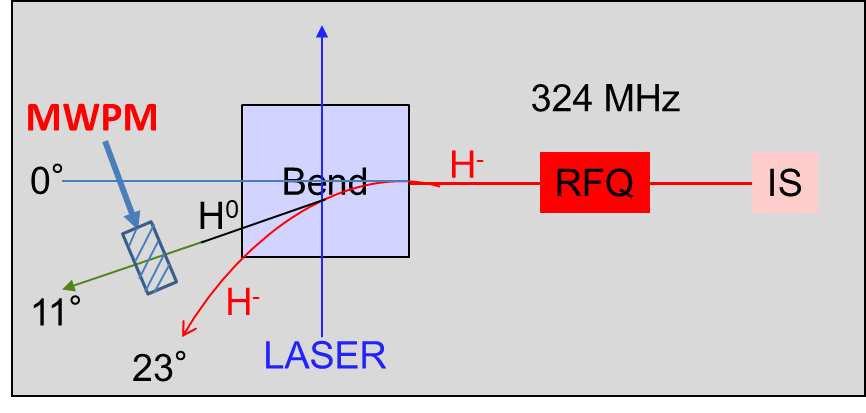 Laser: 1064 nm Nd:YAG  and 
Utilize roof-top transverse laser profile.
H- + g = H0 +e-
Measure H0 profile by using a MWPM.
(H0 by a MWPM was previously measured)
Easy and straightforward way to measure 
transverse H- beam profiles.
Intensity/SC dependent profile
(should have advantages than using electron 
collection or H- wire profile scanner..) 

Measurement easy at the arc section, but 
in the straight section, local bump (chicane) can 
be done to separate H0 and H- for measurement.
 Measurement possible for any section of the Linac
J-PARC L3BT beam pipes diameters: 12 cm
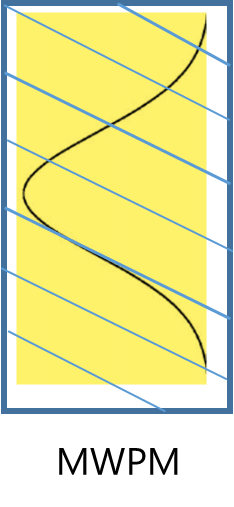 H-
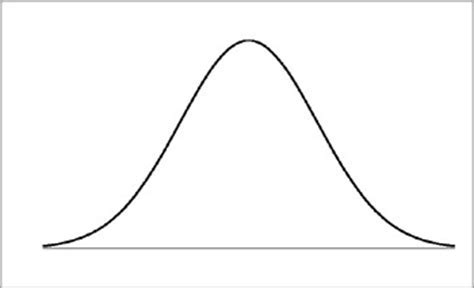 H0
Roof-top laser 
transverse 
profile
US-Japan meeting, Fermilab 2019
19
Development of Longitudinal H- beam profile monitor system
・Measurement can be done by BPM.
・Completely non-destructive.
Short pulse laser is required.

Micro pulse width: >100 ps (s) at 
the L-3BT  Possible to measure.

However, it is may be <<100 ps at the 
RFQ exit.  Difficult to measure?
. . . . .
324 MHz H- temporal profile
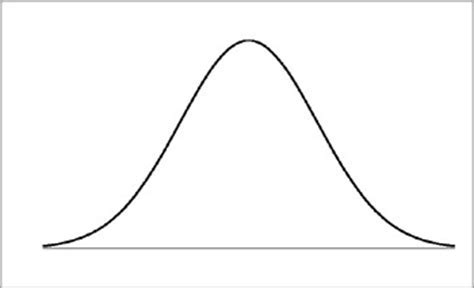 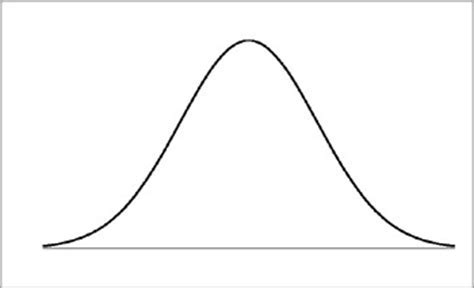 Shot pulse Laser
Intensity
Scan laser through the micro pulse.
Measure H0 yield (through stripping to p by foil)
or estimate the reduction of H- yield with laser on
Gives the longitudinal H- profile.
time
US-Japan meeting, Fermilab 2019
20
Summary
We are progressing step by step to demonstrate 400 MeV H- 
stripping by using only lasers at J-PARC and also for the ultimate 
design of the laser system for the laser stripping injection.
The laser system is under development collaborating with UEC.
● The H- neutralization studies is expected to start in JFY 2020.
● The POP demonstration of 400 MeV H- stripping in 2021.

David Johnson’s visit to J-PARC was one very remarkable event. 
We had two fruitful weeks. Learned about roof-top laser profile 
generation and use that for the two mirror cavity.
We have planned multi-dimensional laser manipulations of the 
3-MeV H- beams at J-PARC RFQ-TF. 
Would be very essential for the laser stripping.
The US-Japan collaboration in this subject also plays significant roles
for next generation laser manipulations of the H- beam.
US-Japan meeting, Fermilab 2019
21